Information Computer Technology (ICT) in Special Education: A Case Study of Greek Public SchoolsResearch Proposal for the phd programme: Doctorado en transferencias Interculturalese historicas en la europa Medival Mediterranea.
Phd candidate: charalampos chatziioannou
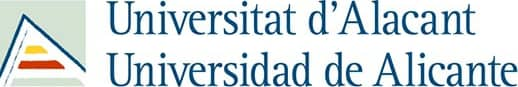 Few words about myself
Education background                        Proffesional background
CONTEXT AND PURPOSE OF THE RESEARCH
Context : 
Public special education schools 
It teachers In special education schools
the use of digital tools, technologies and teaching methods in special education

Purpose : 
examine how the use digital tools, technologies and teaching methods in the classroom can affect the educational and social life of students
Research questions
Research question 1
What problems arise in a classroom with students that lack skills related to using technology?
Research question 2
How does the teacher adapt the use of digital tools, technologies and educational methods to the skills and knowledge levels of the students? 
Research question 3
Which digital tools, technologies and special educational methods are appropriate for students with special needs or learning difficulties, so that they could be integrated and accepted by all the members of the classroom?
Research strategy
critical bibliographic review of the available literature

quantitative research using an interpretive model which be developed in parallel with the bibliographic review

the research will be conducted with the use of questionnaires
Research methodology
Research tool - The questionnaire 
Will include closed-type questions:
multiple-choice questions
ranking questions
rating-scales questions
Will include open-type questions:
Questionnaires will be addressed  to it teachers in special education schools
Research methodology
FUTURE POSSIBLE ISSUES

Access to data – IT teachers in public special education school
Ethical issues - related to the people, the institutions and the information that need to be collected
Research methodology
Analysis of the data
Statistical Package for Social Sciences software (SPSS) and/or Excel Stat
descriptive and inferential statistics

Reliability and validity
TESTING for validity and reliability
Thank you for your ATTENTION